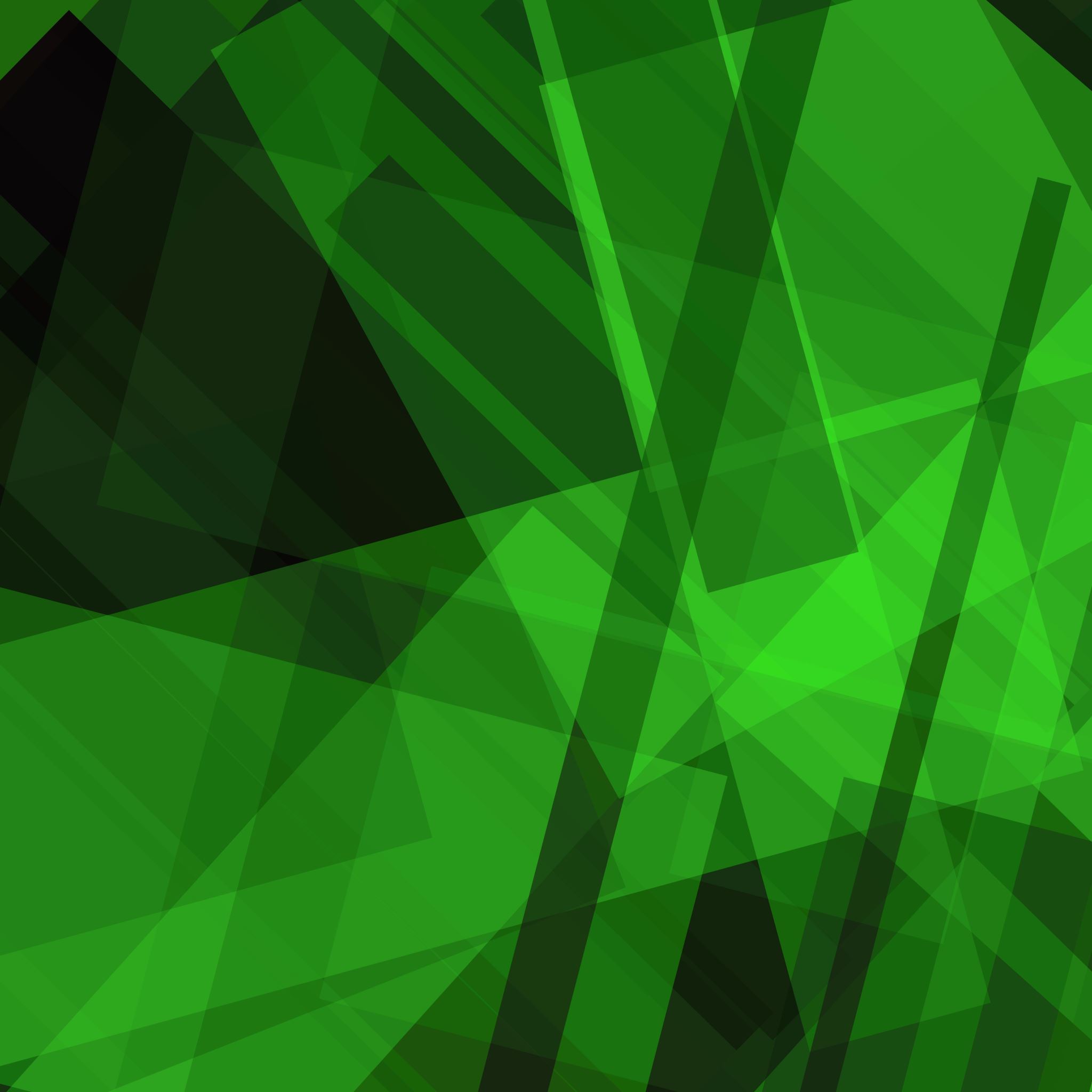 Logistic Regression
Week 2 
Question 2
Regress death in 6-months on various current disabilities, age, gender, and pairwise interactions of these variables
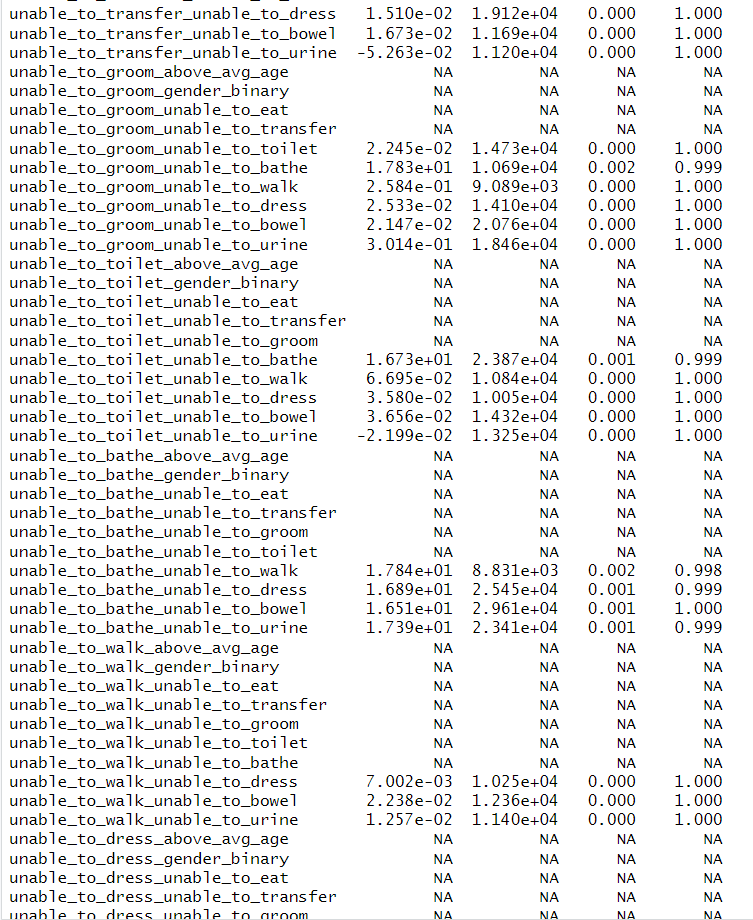 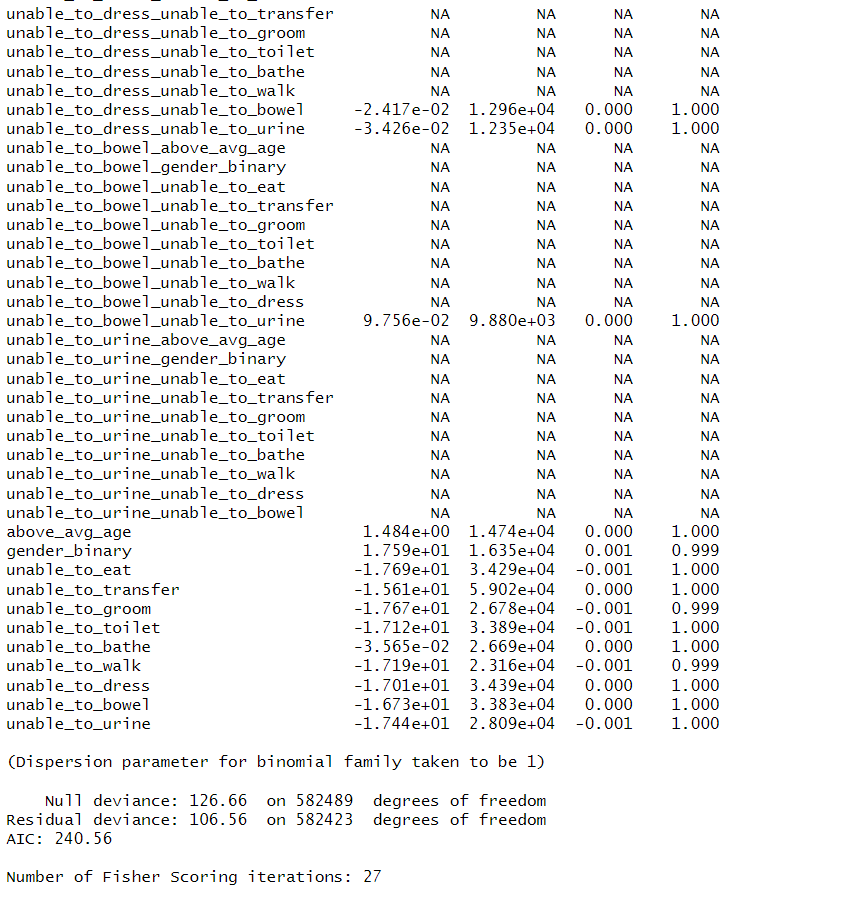